Reading: Monday 4-15I.J. 25
Open your yellow textbook to page 920.  
On I.J. page 25 write the acronym that is found on page 920 for TEST SMARTS.  
Which of these strategies (that you understand) do you struggle with the most when taking a test?  Why?  
How will you begin to improve in this area?  
Write your answer in your I.J. 25
Read an independent reading book when you finish.
Reading: Tuesday-WednesdayI.J. 26
Answer the following questions in your I.J. 26: 
What does “Stereotype” mean?  
What are some real life examples you can think of?  
Have your ever been impacted by stereotype?  
Does it have a positive or negative connotation?  Why?  
When you finish, have your book open to page 816 and read an independent book silently.
Reading: Tuesday-WednesdayI.J. 26
(Take Notes…) 
Stereotype: expressing your opinions using unfair fixed ideas about groups of people.  
Bias: Attitudes and beliefs that shape a person’s thinking in spite of the facts.  An inclination to favor someone or something.
Reading: Tuesday-WednesdayI.J. 26
As we read “He’s No King”, think of examples of Bias and Stereotype.  
On page 818, Complete Questions 1-4 and The Constructed Response Questions 1-5.  
When you finish, read an independent book silently.  We will read for the rest of the hour.
Reading: Thursday-Friday
Read an independent book silently.
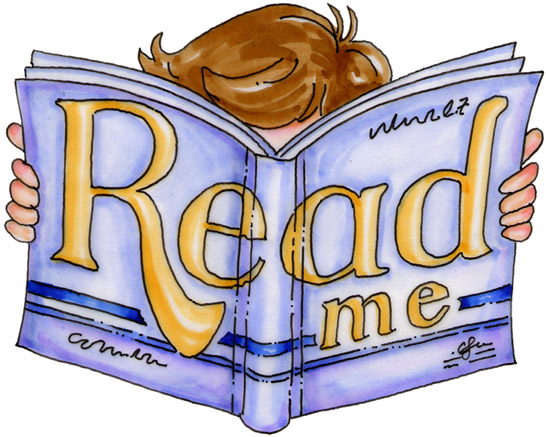